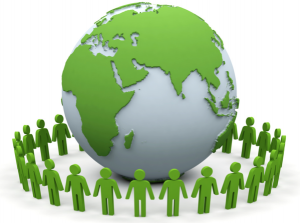 KURUMSAL SOSYAL SORUMLULUK RAPORLAMASINI ETKİLEYEN FAKTÖRLER: BORSA İSTANBUL ÖRNEĞİ
DOÇ. DR. İLKER KIYMETLİ ŞEN
İstanbul Ticaret Üniversitesi
PROF. DR. ZEYNEP HATUNOĞLU
Kahramanmaraş Sütçü İmam Üniversitesi
XX. Türkiye Muhasebe Kongresi, 5-6 Ekim 2018, İstanbul
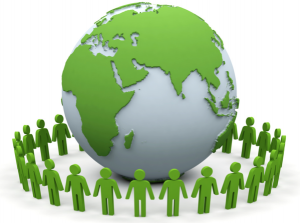 Sunum Planı
Amaç
Kurumsal Sosyal Sorumluluk
Literatür ve Hipotezler
Yöntem ve Model
Değerlendirme ve Sonuç
2
XX. Türkiye Muhasebe Kongresi, 5-6 Ekim 2018, İstanbul
Amaç
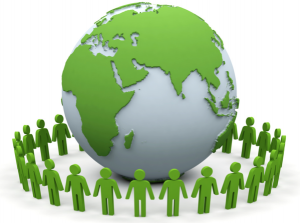 Bu çalışmanın amacı, kurumsal sosyal sorumluluk raporlamasına etki eden faktörlerin belirlenmesidir.
3
XX. Türkiye Muhasebe Kongresi, 5-6 Ekim 2018, İstanbul
[Speaker Notes: Bu çalışmanın amacı, kurumsal sosyal sorumluluk raporlamasına etki eden faktörlerin belirlenmesidir. 
Bu amaçla Borsa İstanbul (BIST) Sürdürülebilirlik Endeksinde işlem gören şirketler üzerinde bir araştırma yaptık.]
Kurumsal Sosyal Sorumluluk
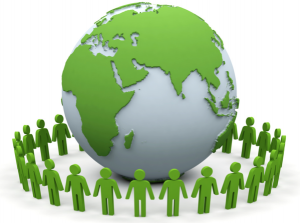 Sorumluluk; işletmelerin kendi hedefleri doğrultusunda gerçekleştirdikleri faaliyetlerde sorumlu davranmasıdır (Demir, 2013: 225).

Kurumsal Sosyal Sorumluluk; işletmelerin sorumluluklarının mal ve/veya hizmet üretmekle sınırlı olmadığı, bununla birlikte işletmenin çalışanlarına, müşterilerine, rakiplerine, ortaklarına, kamuoyuna ve yaşadığı çevreye karşı olan sorumluluklarını ifade etmektedir (Erkman&Şahinoğlu, 2012: 268).
4
XX. Türkiye Muhasebe Kongresi, 5-6 Ekim 2018, İstanbul
[Speaker Notes: Son yıllarda teknolojik gelişimlere bağlı olarak sanayileşmedeki artış, toplumsal açıdan çevre sorunlarını da beraberinde getirmiş  Özellikle bu sorunlar içinde çevre kirliliği, doğal kaynakların azalması, karbon salınımı ve buna bağlı olarak ortaya çıkan küresel ısınma önemli bir yer tutmaktadır. Küresel sorun haline gelen bu sorunlar karşısında devletlerin yetersiz kalması, sosyal sorumluluk kavramının doğmasına neden olmuştur.
Sorumluluk (en genel tanımıyla)…
Bu nedenle işletmelerin faaliyetlerini yürütürken toplum çıkarlarını gözetmeleri gerekmektedir. Yani bir işletmeyi değerli kılan unsur, sadece ürettiği ürünün kalitesi değil, aynı zamanda topluma olan katkısı ve kazandırdıklarıdır.
Kurumsal sosyal sorumluluk en yalın tanımıyla…]
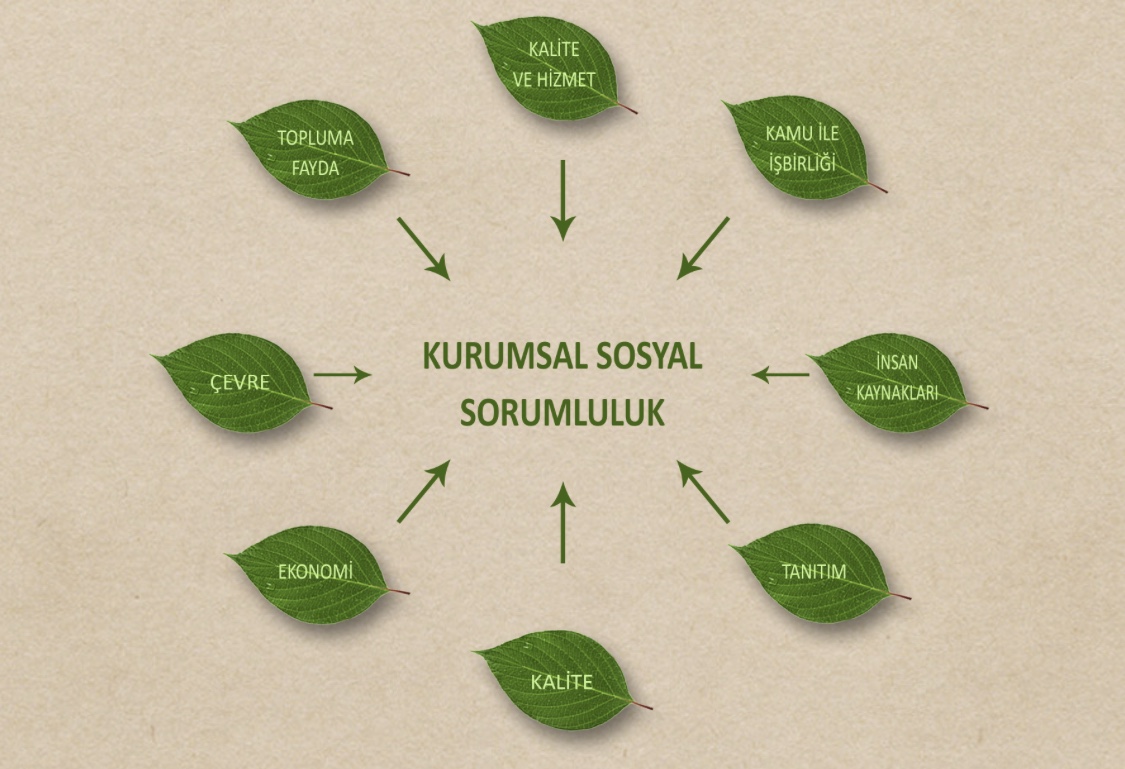 5
XX. Türkiye Muhasebe Kongresi, 5-6 Ekim 2018, İstanbul
Kurumsal Sosyal Sorumluluk
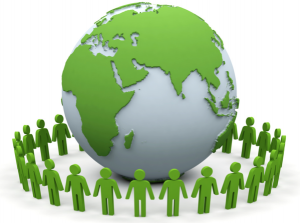 Ekonomik Sorumluluklar: İşletmelerin karlı olmasını, kaynakların etkin olarak kullanılması ve işletme fonksiyonları ile ilgili stratejik kararlar almasıdır.
Yasal Sorumluluklar: Ulusal ve uluslararası yasal düzenlemelere uygun davranılmasıdır.
Etik Sorumluluklar: Yasal düzenlemelerin yanında toplumun gelenek, örf ve beklentilerine uygun davranılmasıdır.
Gönüllü Sorumluluklar: Toplumun refah düzeyini artırmaya yönelik gerçekleştirilen faaliyetlere gönüllü olarak katılımda bulunulmasıdır (Demir, 2013: 227)
6
XX. Türkiye Muhasebe Kongresi, 5-6 Ekim 2018, İstanbul
[Speaker Notes: Kurumsal sosyal sorumluluğun dört boyutu bulunmakta. Bu boyutlar…..]
Hipotezler
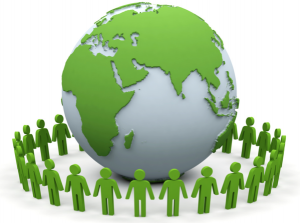 H1: Yönetim kurulundaki bağımsız üye oranı ile kurumsal sosyal sorumluluk raporlaması arasında anlamlı bir ilişki vardır (Haniffa & Cooke, 2005; Das et al., 2015).
H2: Kurumsal sahiplik oranı ile kurumsal sosyal sorumluluk raporlaması arasında anlamlı bir ilişki vardır (Rashid & Lodh, 2008; Das et al., 2015; Naser & Hassan, 2013).
7
XX. Türkiye Muhasebe Kongresi, 5-6 Ekim 2018, İstanbul
[Speaker Notes: Literatürde yer alan birçok çalışmada kurumsal karakteristikle ilgili faktörler ile kurumsal sosyal sorumluluk raporlaması arasında ilişki kurulmuştur. Bu faktörlerin başında; işletmenin büyüklüğü, kurumsal sahiplik oranı, sektör, yönetim kurulu yapısı, işletmenin yaşı gelmektedir.]
Hipotezler
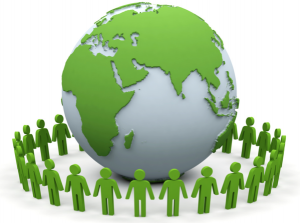 H3: İşletmenin yaşı ile kurumsal sosyal sorumluluk raporlaması arasında anlamlı bir ilişki vardır (Hossain & Reaz, 2007; Terzi et al., 2014; Juhmani, 2014; Das et al., 2015).
H4: İşletmenin büyüklüğü ile kurumsal sosyal sorumluluk raporlaması arasında anlamlı bir ilişki vardır (Gao et al., 2005; Haniffa & Cooke, 2005; Naser & Hassan, 2013; Juhmani, 2014;  Das et al., 2015; Gör et al., 2016).
8
XX. Türkiye Muhasebe Kongresi, 5-6 Ekim 2018, İstanbul
Hipotezler
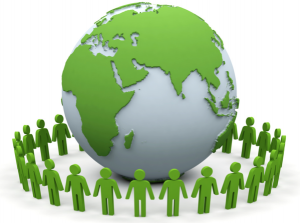 H5: İşletmenin karlılığı ile kurumsal sosyal sorumluluk raporlaması arasında anlamlı bir ilişki vardır (Haniffa & Cooke, 2005; Naser & Hassan, 2013; Juhmani, 2014; Das et al., 2015). 
H6: İşletmenin borçluluk düzeyi ile kurumsal sosyal sorumluluk raporlaması arasında anlamlı bir ilişki (Haniffa & Cooke, 2005; Juhmani, 2014).
9
XX. Türkiye Muhasebe Kongresi, 5-6 Ekim 2018, İstanbul
Hipotezler
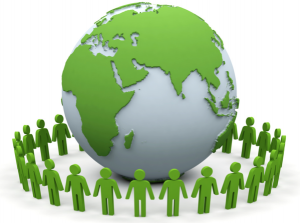 H7: Sektörel farklılıklar ile kurumsal sosyal sorumluluk raporlaması arasında anlamlı bir ilişki vardır (Haniffa & Cooke, 2005; Haider, 2010, Gao et al., 2005).
10
XX. Türkiye Muhasebe Kongresi, 5-6 Ekim 2018, İstanbul
Veri ve Örneklem
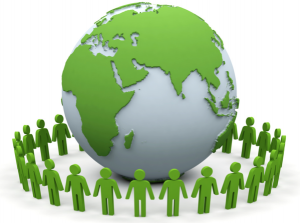 BIST Sürdürülebilirlik Endeksinin 2014 yılında kurulmasından dolayı, 2014-2017 yıllarında işlem gören 29 şirket analize dahil edilmiştir. 
  8 	bankacılık ve finans sektörü
10 	imalat sanayi 
  3  	iletişim ve perakende sektörü 
  5 	otomotiv ve lastik sektörü  
  2 	petrol ve kimya sektörü 
  1 	taşımacılık sektörü
11
XX. Türkiye Muhasebe Kongresi, 5-6 Ekim 2018, İstanbul
Tablo 1: Kurumsal Sosyal Sorumluluk İçerik ve Alt Konuları
12
[Speaker Notes: Çalışmada bağımlı değişken olarak kurumsal sosyal sorumluluk raporlama endeksi (CSR) kullanılmıştır. Analize dahil edilen şirketlerin sürdürülebilirlik ve faaliyet raporları içerik analizi yöntemiyle analiz edilmiş ve her bir şirket için açıklama düzeyi hesaplanmıştır. Kurumsal sosyal sorumlulukla ilgili açıklamaların düzeyini belirlemek amacıyla literatürde kullanılan içerik kategorileri esas alınmıştır. CSR endeksini hesaplamak için kullanılan içerik ve alt konular Tablo 1’de sunulmaktadır.]
CSR Düzeyinin Hesaplanması
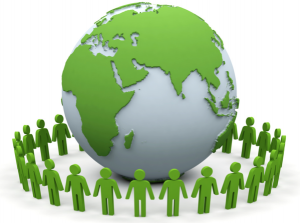 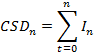 CSDn 	= Kurumsal sosyal raporlama puanı
n 		= Her bir şirket için toplam kalem sayısı, n = 35
In 		= Eğer kalem (ifade) açıklanmışsa 1, açıklanmamışsa 0

Çalışmada bağımsız değişken olarak yönetim kurulundaki bağımsız üye oranı (BIND), kurumsal sahiplik oranı (OWN) kullanılmıştır. Kontrol değişkenleri olarak da net karlılık (PRF), finansal kaldıraç (LEV), sektör (IND), şirket büyüklüğü (SIZ) ve şirket yaşı (AGE) kullanılmıştır.
13
XX. Türkiye Muhasebe Kongresi, 5-6 Ekim 2018, İstanbul
[Speaker Notes: Öncelikle her bir şirket için ağırlıklandırılmamış kurumsal sosyal sorumluluk raporlama puanı (CSDn) hesaplanmış olup, akabinde de bu rakam toplam kalem sayısı olan 35’e bölünerek (CSRn) endeksi hesaplanmaktadır.]
Yöntem ve Model
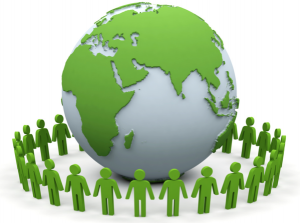 Regresyon Modeli

CSDn 	= β0 + β1BIND + β2OWN + β3PRF + β4LEV + β5IND + β6SIZ + β7AGE + ε
14
XX. Türkiye Muhasebe Kongresi, 5-6 Ekim 2018, İstanbul
[Speaker Notes: Çalışmada yöntem olarak çoklu regresyon analizini kullandık, SPSS paket programından yararlandık, geriye dönük eleme yöntemi kullanılarak analiz gerçekleştirildi. Geriye dönük eleme yönteminde tüm değişkenler analize bir bütün olarak dahil edilmekte ve adım adım anlamlılık düzeyinde en yüksek değişim olan değişken analizden çıkarılmaktadır.]
Tanımlayıcı İstatistikler
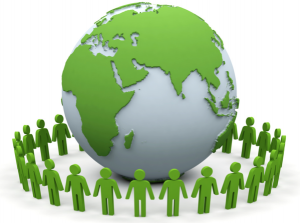 Tablo 2: Tanımlayıcı İstatistikler
15
XX. Türkiye Muhasebe Kongresi, 5-6 Ekim 2018, İstanbul
[Speaker Notes: Analize dahil edilen değişkenlerle ilgili tanımlayıcı istatistik bilgileri Tablo 2’de sunulmaktadır. Bu tabloya göre (CSR) şirketlerin kurumsal sosyal sorumluluk endeksi minimum %40 iken maksimum %80 olduğu görülmektedir. Şirketlerin BIST Sürdürülebilirlik Endeksinde yer aldığı göz önüne alındığında bu oranların düşük olduğu söylenebilir. (BIND) Yönetim kurulundaki bağımsız üye oranı ortalama %11 civarındadır. (OWN) Analize dahil edilen şirketlerin hisselerinin ortalama %10’u kurumsal yatırımcıların elindedir. (PRF) Bazı şirketlerin analizin yapıldığı dönemde zararı varken, ortalama %18 oranında karlılık söz konusudur. (LEV) Bu endekste yer alan şirketlerin genel olarak yabancı kaynaklarla finansman yoluna gittiği söylenebilir. (AGE) Ayrıca bu endekse dahil olan şirketlerden en küçük yaşa sahip olanı 9, en fazla yaşa sahip olanı da 92’dir.]
Korelasyon Analizi Sonuçları
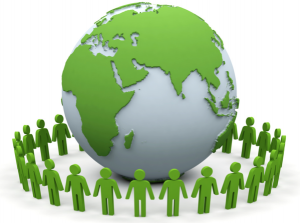 Tablo 3: Korelasyon Analiz Sonuçları
(*) Correlation is significant at the 0.01 level (2-tailed).
(**) Correlation is significant at the 0.05 level (2-tailed).
16
XX. Türkiye Muhasebe Kongresi, 5-6 Ekim 2018, İstanbul
[Speaker Notes: Çalışmada kullanılan değişkenler arasında çoklu bağlantı sorunu olup olmadığı korelasyon analizi ile incelenmiştir. Buna göre korelasyon katsayısı %80’in üzerinden olan değişkenler arasında çoklu bağlantı olduğu varsayılmaktadır. Değişkenler arasında çoklu bağlantı sorununun testinde kullanılan diğer bir kriter ise Variance Inflation Factor (VIF) değeridir. Bu değerin 10’un altında olması halinde değişkenler arasında çoklu bağlantı olmadığı kabul edilmektedir. Değişkenler arasında çoklu bağlantı sorunu olmadığı tespit edilmiştir. 
Tablo 3 incelendiğinde kurumsal sosyal sorumluluk endeksi ile karlılık ve işletmenin yaş değişkenleri arasında ilişki olduğu görülmektedir. İşletmenin yaşı ile endeks arasında pozitif yönlü bir ilişki görülürken, karlılık ile endeks arasında negatif yönlü bir ilişki görülmektedir. Nitekim literatürde yer alan çalışmalarda karlılık ile kurumsal sosyal sorumluluk raporlama endeksi arasında negatif yönlü bir ilişki tespit edilmiştir. Bazı çalışmalarda da yaş değişkeni ile kurumsal sosyal sorumluluk endeksi arasında anlamlı bir ilişki bulunamamıştır.]
Regresyon Analizi Sonuçları
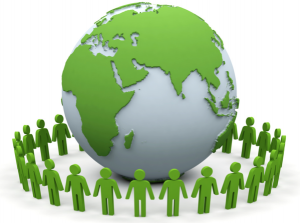 Tablo 4: Regresyon Analiz Sonuçları
(*) Significant at the 0.01 level.
(**) Significant at the 0.05 level.
17
XX. Türkiye Muhasebe Kongresi, 5-6 Ekim 2018, İstanbul
[Speaker Notes: Geriye dönük regresyon analizi 5 adımda tamamlanmıştır. Yapılan analizde ilk adımda IND-Sektör değişkeni, ikinci adımda OWN-Kurumsal Sahiplik değişkeni, üçüncü adımda da SIZ-Şirket Büyüklüğü değişkeni,  dördüncü adımda da LEV-Finansal Kaldıraç değişkeni analizden çıkartılmış ve nihai model oluşturulmuştur. 4. Adımda oluşturulan nihai modele ilişkin bilgiler Tablo 4’te görülmektedir.
Bu tablo incelendiğinde oluşturulan modelin F istatistiği anlamlı bulunmuştur. Bağımsız değişkenlerin bağımlı değişkeni açıklama oranı %22 civarında tespit edilmiştir. Bu oran literatürde yer alan çalışmalarda da düşük tespit edilmiştir. 
Ayrıca yapılan analiz sonucunda bağımsız yönetim kurulu üye oranı, karlılık ve şirket yaşı değişkenlerinin istatistiksel olarak anlamlı çıktığı tespit edilmiştir.]
Değerlendirme ve Sonuç
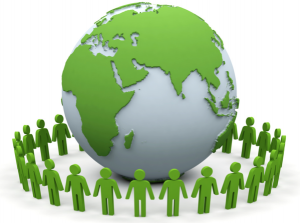 H1, H3, ve H5 hipotezleri kabul edilmiş olup, 
     diğerleri reddedilmiştir.
H1: Kurumsal sosyal sorumluluk raporlama endeksi ile yönetim kurulundaki bağımsız üye oranı arasında anlamlı ve pozitif yönlü bir ilişki tespit edilmiştir. Buna göre bağımsız üye oranı arttıkça kurumsal sosyal sorumluk endeks değeri artmaktadır. Haniffa & Cooke (2005), Das et al. (2015) yaptıkları çalışmada pozitif yönlü ilişki tespit etmiştir. Yönetim kurulunda bağımsız üye sayısı arttıkça şirket kurumsal sosyal sorumluluk kapsamındaki faaliyetleri açısından teşvik edilmekte, bu da şirketin kurumsal sosyal sorumluluk duyarlılığını arttırmaktadır.
18
Değerlendirme ve Sonuç
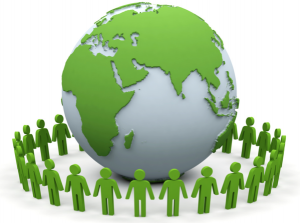 H3: Kurumsal sosyal sorumluluk ve şirket yaşı arasında pozitif ve anlamlı bir ilişki olduğu tespit edilmiştir. Buna göre, şirket yaşı arttıkça, kurumsal sosyal sorumluluk endeksinin değeri de artmaktadır. Juhmani (2014) çalışmasında pozitif bir korelasyon bulmuştur. Bununla birlikte, Das ve diğ. (2015) yaptıkları çalışmada olumsuz bir ilişki tespit etmişlerdir.
H5: Kurumsal sosyal sorumluluk raporlama endeksi ile karlılık oranı arasında anlamlı ve negatif yönlü bir ilişki tespit edilmiştir. Buna göre karlılık oranı arttıkça kurumsal sosyal sorumluk endeks değeri azalmaktadır. Naser & Hassan (2013) yaptığı çalışmada negatif yönlü bir ilişki tespit etmiş olmasına rağmen Haniffa & Cooke (2005), Das et al. (2015) yaptıkları çalışmada anlamlı ilişki tespit edememiştir.
19
Değerlendirme ve Sonuç
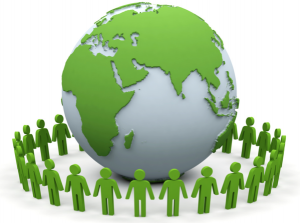 Yapılan çalışma neticesinde Türkiye’de Sürdürülebilirlik Endeksinde işlem gören şirketlerin kurumsal sosyal sorumluluk raporlarında ortalama %67 oranında bilgilerin yer aldığı görülmektedir. Bu oran, Türkiye’de işletmelerin çevreye ve topluma daha duyarlı hale geldiğinin bir göstergesi olabilir. 
Çalışmanın kısıtı, analiz döneminin 2014-2017 yılını kapsamasıdır. Bunun nedeni, Sürdürülebilirlik Endeksinin 2014 yılında Türkiye’de oluşturulmasıdır. Gelecek çalışmalarda daha uzun dönemlerle, daha çok şirket verileri ile çalışılması sonuçların genelleştirilmesine anlamlı katkı yapacağı düşünülmektedir.
20
XX. Türkiye Muhasebe Kongresi, 5-6 Ekim 2018, İstanbul
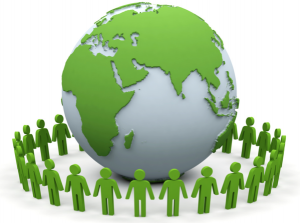 TEŞEKKÜRLER…
21
XX. Türkiye Muhasebe Kongresi, 5-6 Ekim 2018, İstanbul